2024-25 NFHS VOLLEYBALL rules PowerPoint
Rules Changes
Editorial Changes
Points of Emphasis
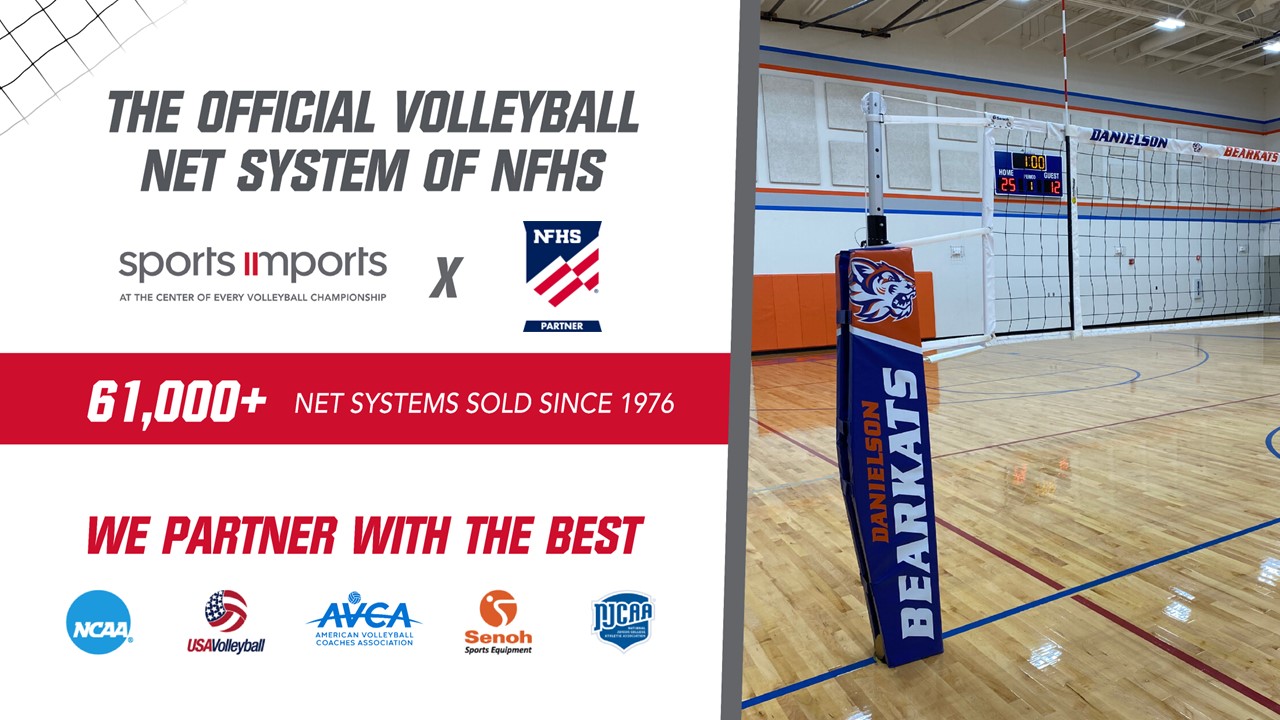 Sponsor Slide 
remove this text and place artwork centered here
About The NFHS
National Federation of State High School Associations
NFHS (located in Indianapolis, IN – Est. 1920):
National leader and advocate for high school athletics and performing arts programs.
Serves 51 state associations, 19,500 high schools and 12 million student participants.
Writes playing rules for 17 high school sports for boys and girls.
Offers online education courses for high school coaches, officials, parents, students and others.
Ensures that students have opportunity to enjoy healthy participation, achievement and good sportsmanship in education-based athletics.
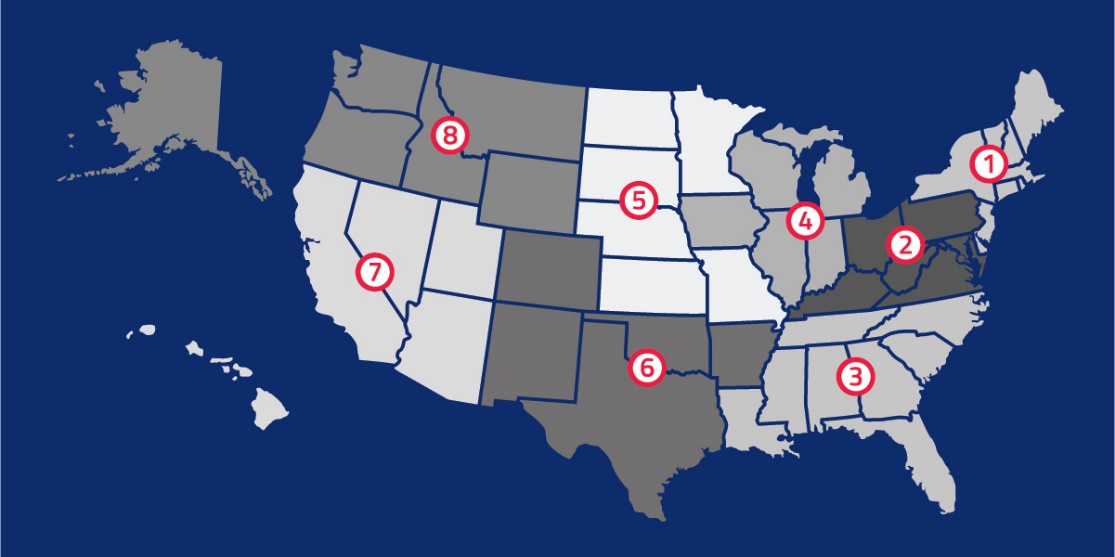 www.nfhs.org
[Speaker Notes: NFHS (located in Indianapolis, IN – Est. 1920):
National leader and advocate for high school athletics and performing arts programs.
Serves 51 state associations, 19,500 high schools and 12 million student participants.
Writes playing rules for 17 high school sports for boys and girls.
Offers online education courses for high school coaches, officials, parents, students and others.
Ensures that students have opportunity to enjoy healthy participation, achievement and good sportsmanship in education-based athletics.]
NFHS Rules Review Committee
The NFHS Rules Review Committee is chaired by the chief operating officer and composed of all rules editors. After each committee concludes its deliberations and has adopted its recommended changes for the subsequent year, such revisions will be evaluated by the Rules Review Committee.
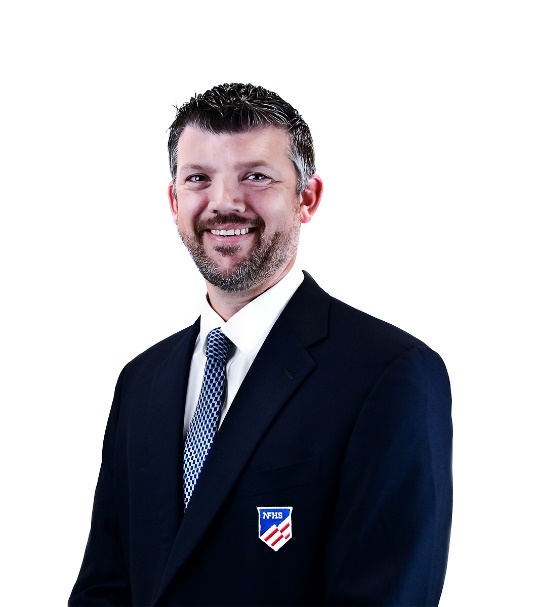 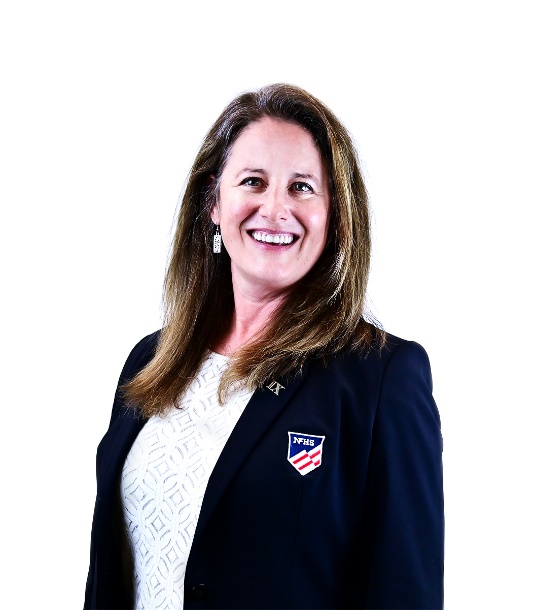 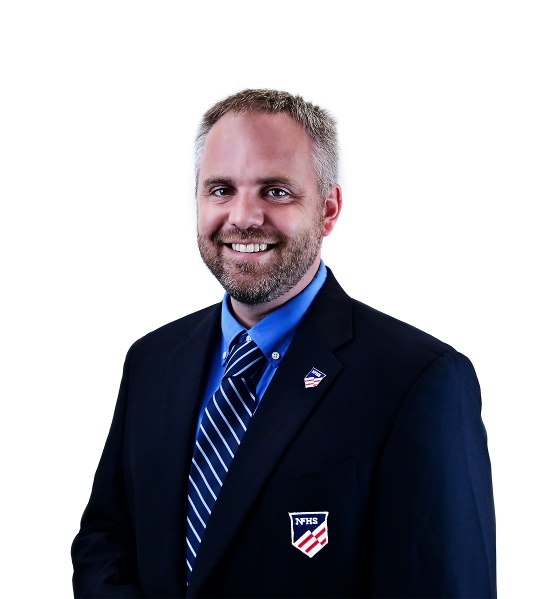 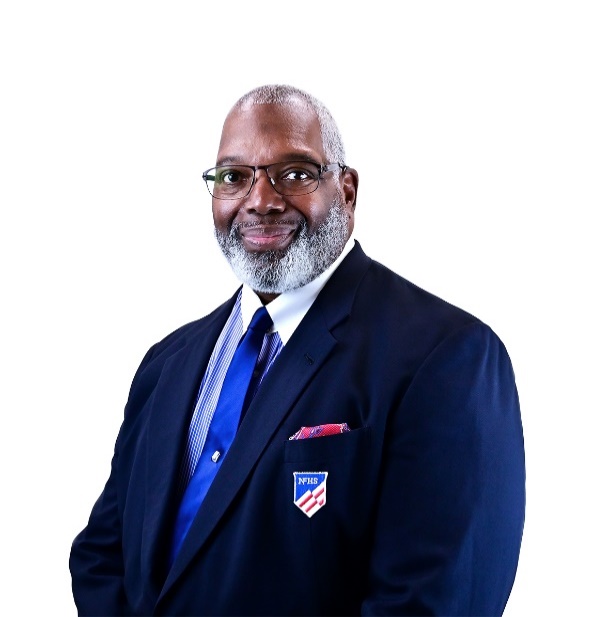 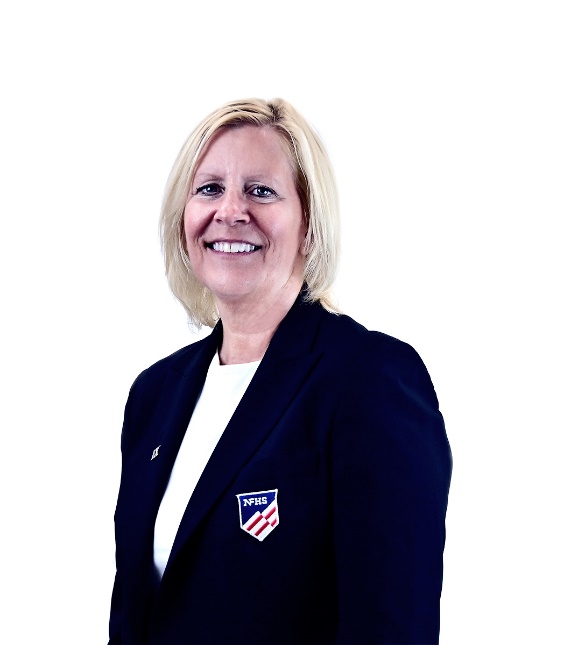 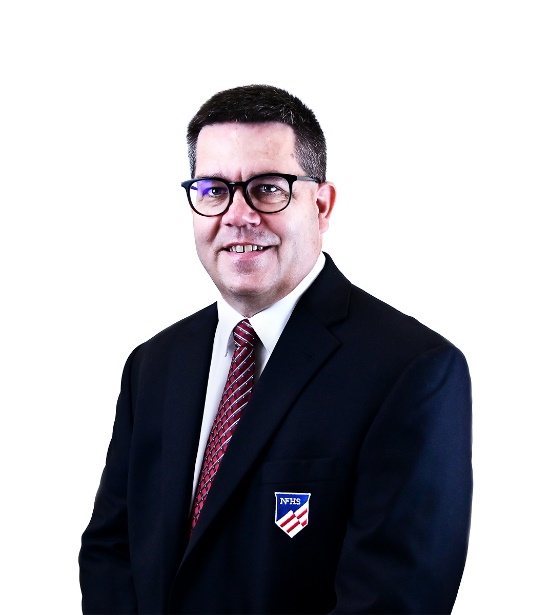 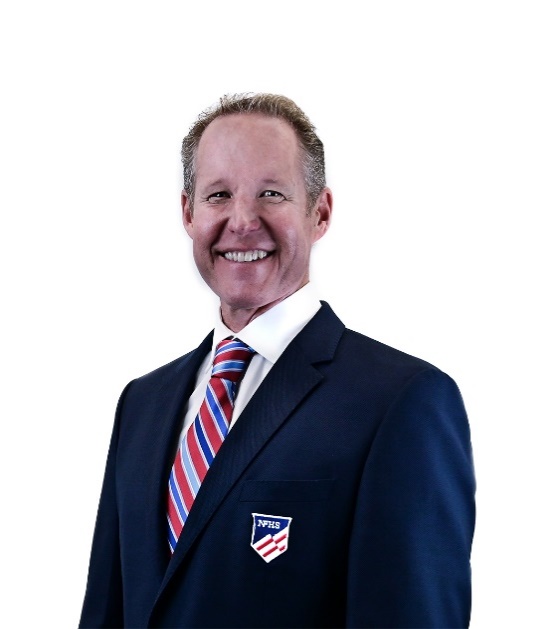 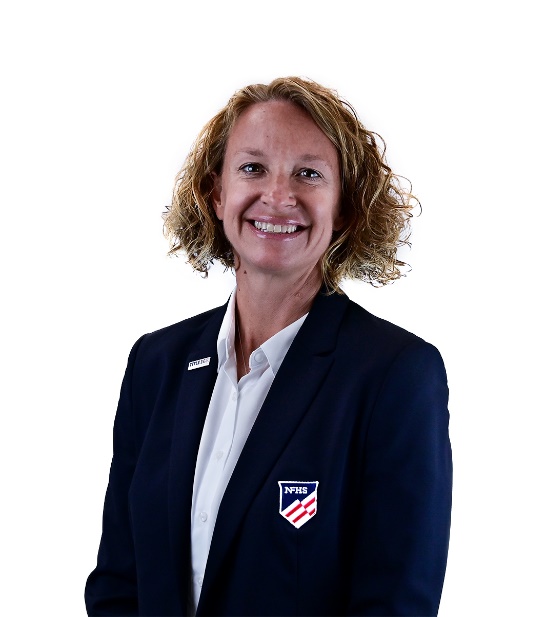 Sandy Searcy
Softball, Swimming & Diving and Water Polo
Julie Cochran
Cross Country, Gymnastics, Field Hockey, Soccer and 
Track & Field
Lindsey Atkinson
Basketball, Girls Lacrosse and Volleyball
Elliot Hopkins
Baseball and Wrestling
Davis Whitfield
Chief Operating Officer
Bob Colgate
Football and Sports 
Medicine
James Weaver
Boys Lacrosse
and Spirit
Dan Schuster
Ice Hockey
www.nfhs.org
[Speaker Notes: The NFHS Rules Review Committee is chaired by the chief operating officer and composed of all rules editors. 
After each committee concludes its deliberations and has adopted its recommended changes for the subsequent year, such revisions will be evaluated by the Rules Review Committee.]
NFHS Volleyball RULES COMMITTEE
Nora Carter
Albuquerque, NM
Officials - 2026
Derryk Sellers
Robbinsville, NJ
Section 1 - 2026
Jo Auch
Pierre, SD
Chair - 2024
Paula Kirkland
Roebuck, SC
Coaches – 2024
Mike Espinosa
Blue Springs, MO
Section 5 - 2027
Bethany Brookens
Aurora, CO
Section 6 - 2027
Jan Whittaker
Midvale, UT
Section 7 - 2026
Sandi Wagner
Anchorage, AK
Section 8 - 2025
Rhonda Dreibelbis
Chapel Hill, NC
Section  3 - 2027
Ben Van Wyk
West Des Moines, IA
Section  4 - 2024
Kevin Morast
Valley City, ND
Section 5 - 2024
Emily Mason
Columbus, OH
Section 2 - 2026
www.nfhs.org
[Speaker Notes: The 2024 Volleyball Rules Committee is comprised of a chair, representatives from the NFHS Coaches Association and the NFHS Officials Association, and representatives from each of the eight NFHS sections.]
NFHS Publications
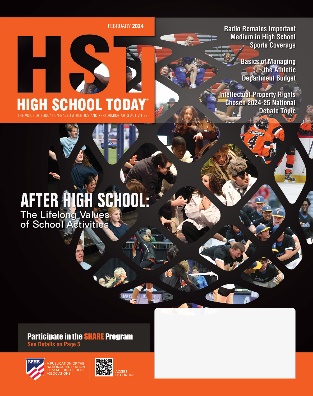 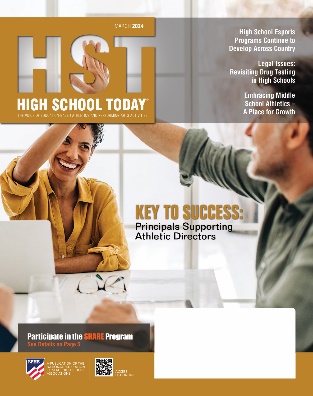 The NFHS writes playing rules for 17 sports for boys and girls at the high school level.
Publishes 4 million pieces of materials annually.
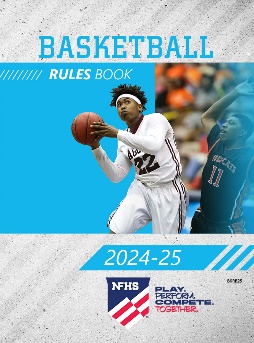 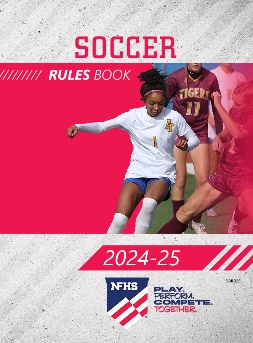 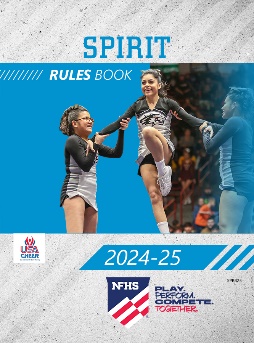 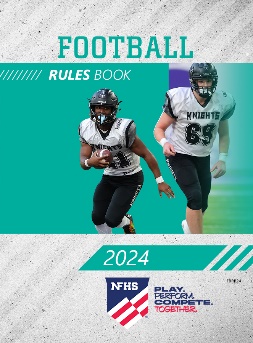 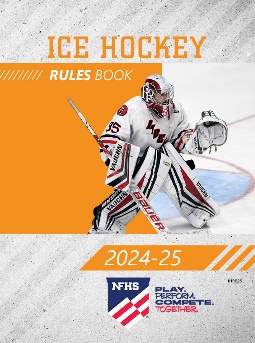 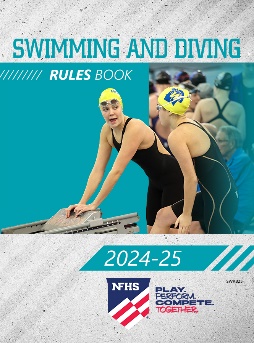 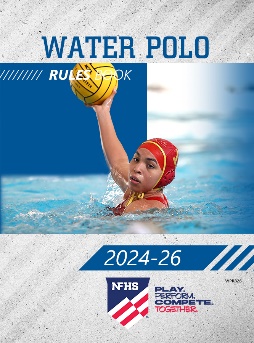 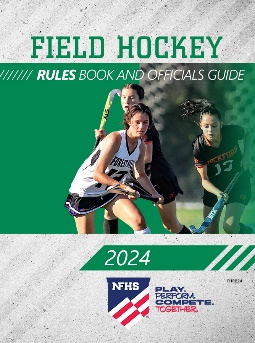 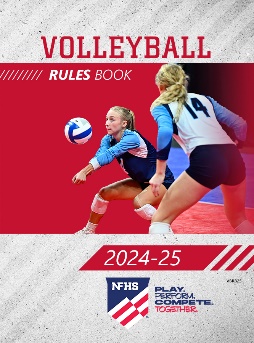 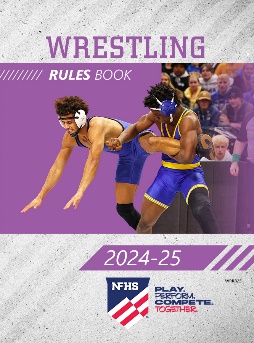 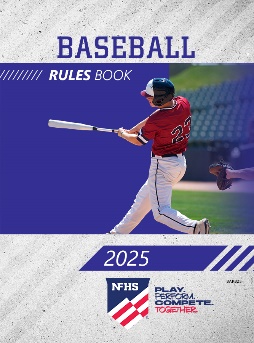 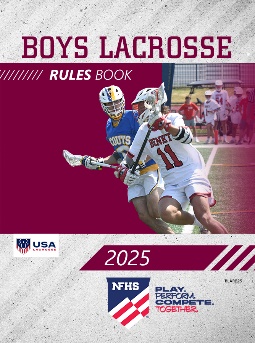 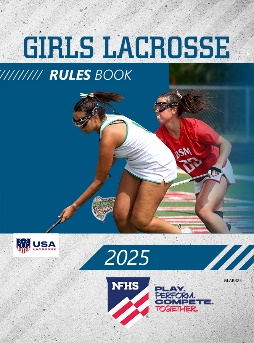 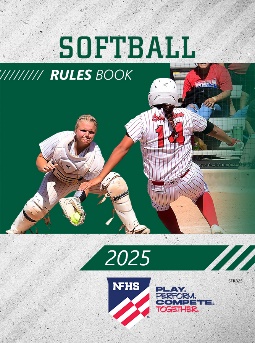 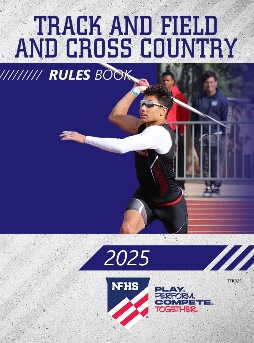 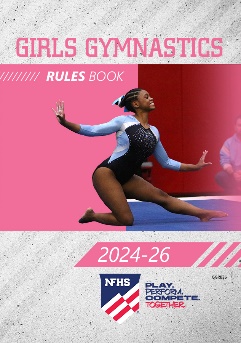 www.nfhs.org
[Speaker Notes: The NFHS writes playing rules for 17 sports for boys and girls at the high school level.
Publishes 4 million pieces of materials annually.]
NFHS AllAccess – Website
AllAccess is the NFHS Digital Publications Platform that includes:
Rules Publications
High School Today Magazine
Policy Debate Quarterlies
Other NFHS Digital Publications
Website organized for associations and individuals to assign books and manage purchases
Visit https://allaccess.nfhs.org
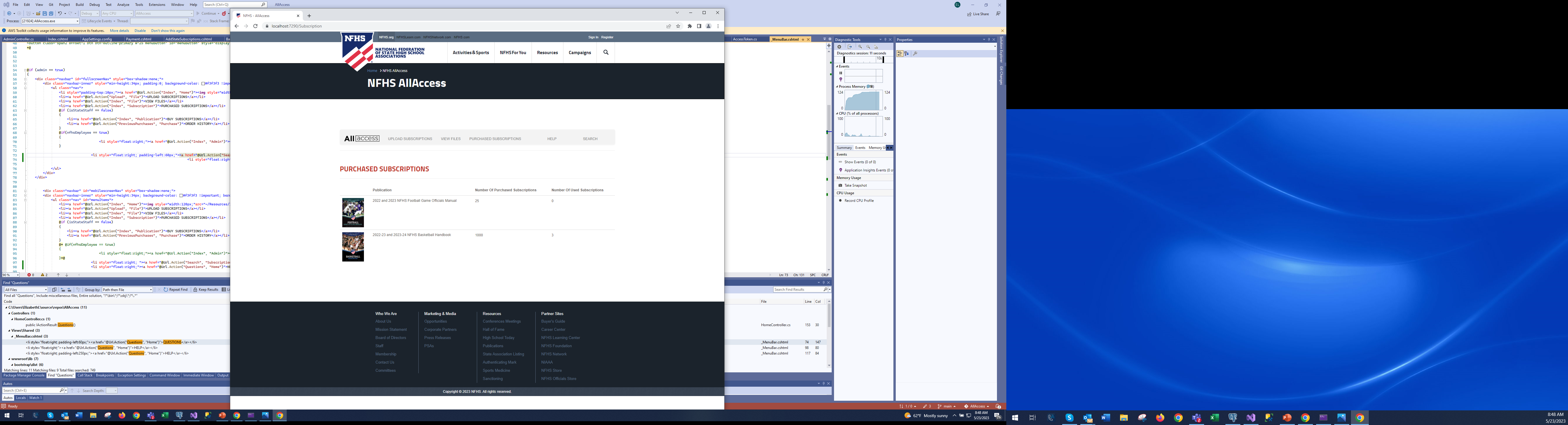 www.nfhs.org
[Speaker Notes: AllAccess is the NFHS Digital Publications Platform that includes:
Rules Publications
High School Today Magazine
Policy Debate Quarterlies
Other NFHS Digital Publications
Website organized for associations and individuals to assign books and manage purchases
Visit https://allaccess.nfhs.org]
NFHS AllAccess – Mobile App
Access Via Website or Mobile App:
View available publications for sale
View publications assigned to you
Download books for offline viewing
Read publications as an e-book
Available on App Store and Google Play
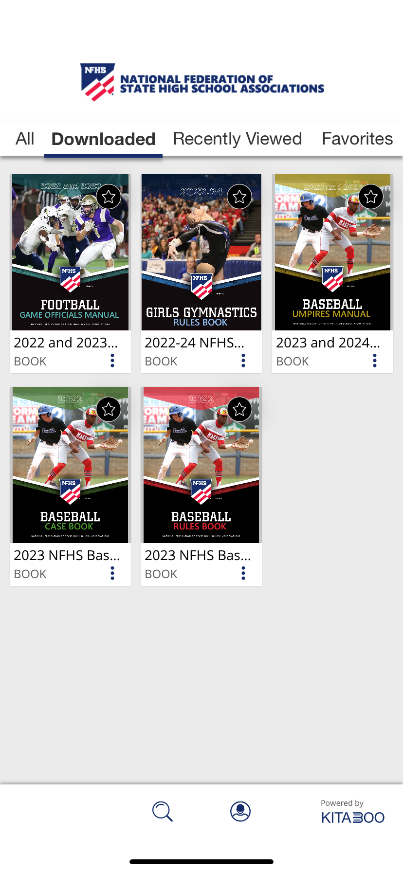 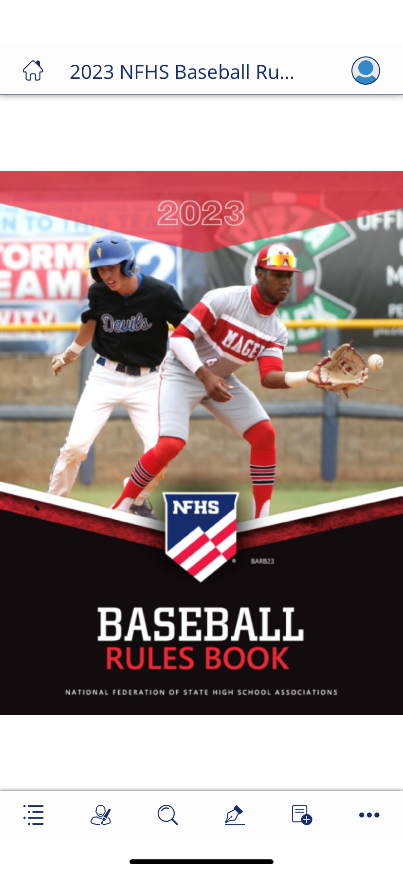 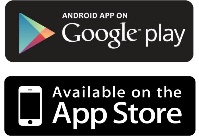 www.nfhs.org
[Speaker Notes: Access Via Website or Mobile App:
View available publications for sale
View publications assigned to you
Download books for offline viewing
Read publications as an e-book
Available on App Store and Google Play]
Rules Changes
2024-25 NFHS volleyball
Legal uniform4-2-3 NOTE (NEW), 7-1-1 NOTE
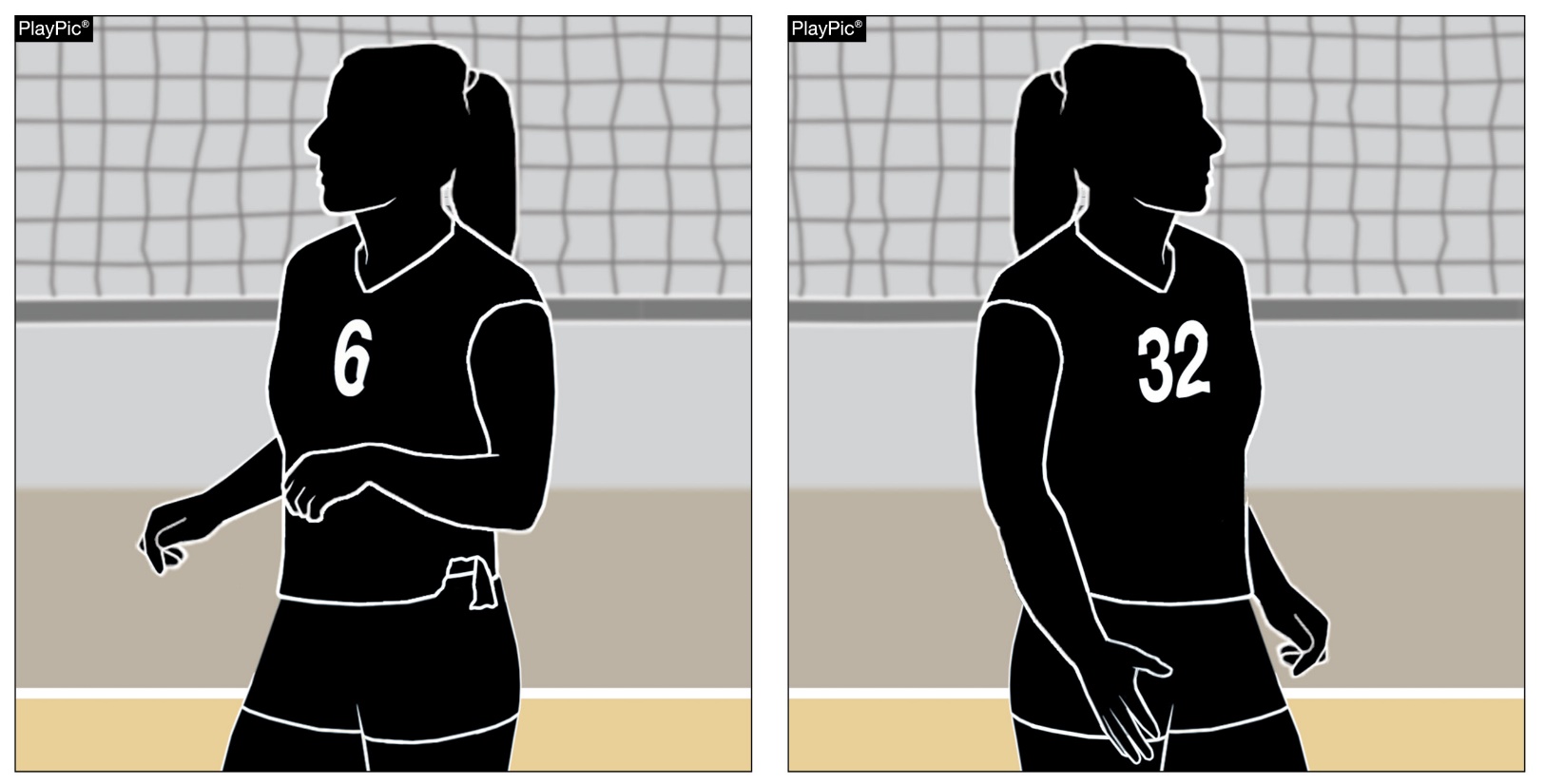 A player may change uniform numbers without penalty when a uniform is damaged, in addition to when a uniform has blood on it.
www.nfhs.org
[Speaker Notes: A player may change uniform numbers without penalty when a uniform is damaged, in addition to when a uniform has blood on it.

Rationale: Adds language to Rule 4: Uniforms regarding the proper procedure for a legal uniform number change and expands to include a damaged unform as a legal reason for changing a uniform number. Aligns language in Rules 4 and 7.]
First referee responsibilities5-4-3c(1)
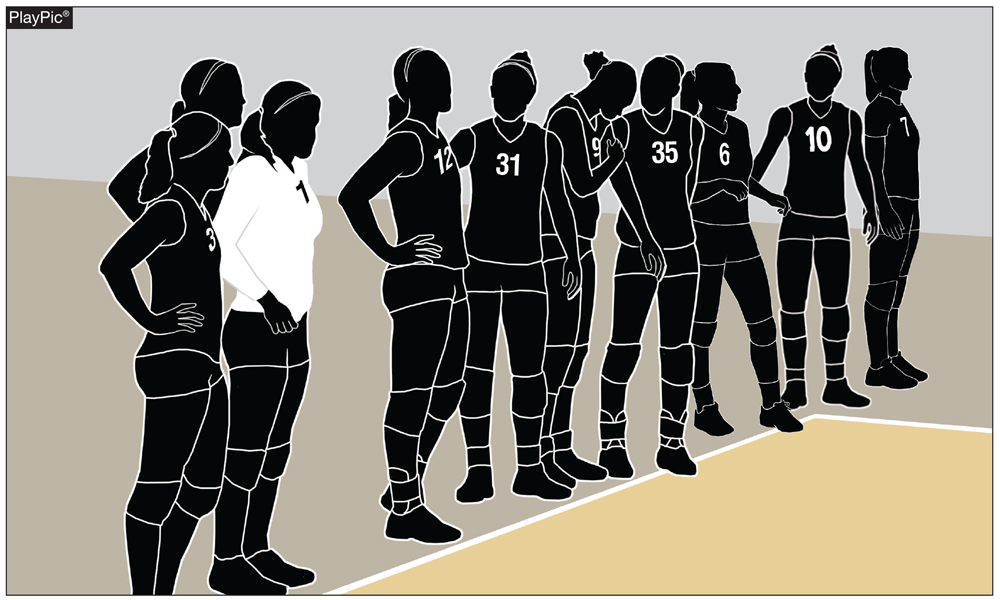 All players on the roster, not just starting players, may stand on their respective end lines prior to the first set.
www.nfhs.org
[Speaker Notes: All players on the roster, not just starting players, may stand on their respective end lines prior to the first set.

Rationale: Allows the inclusion of all players to participate in the prematch announcements.]
Line judge responsibilities5-9-2b note (NEW), State Association adoption chart
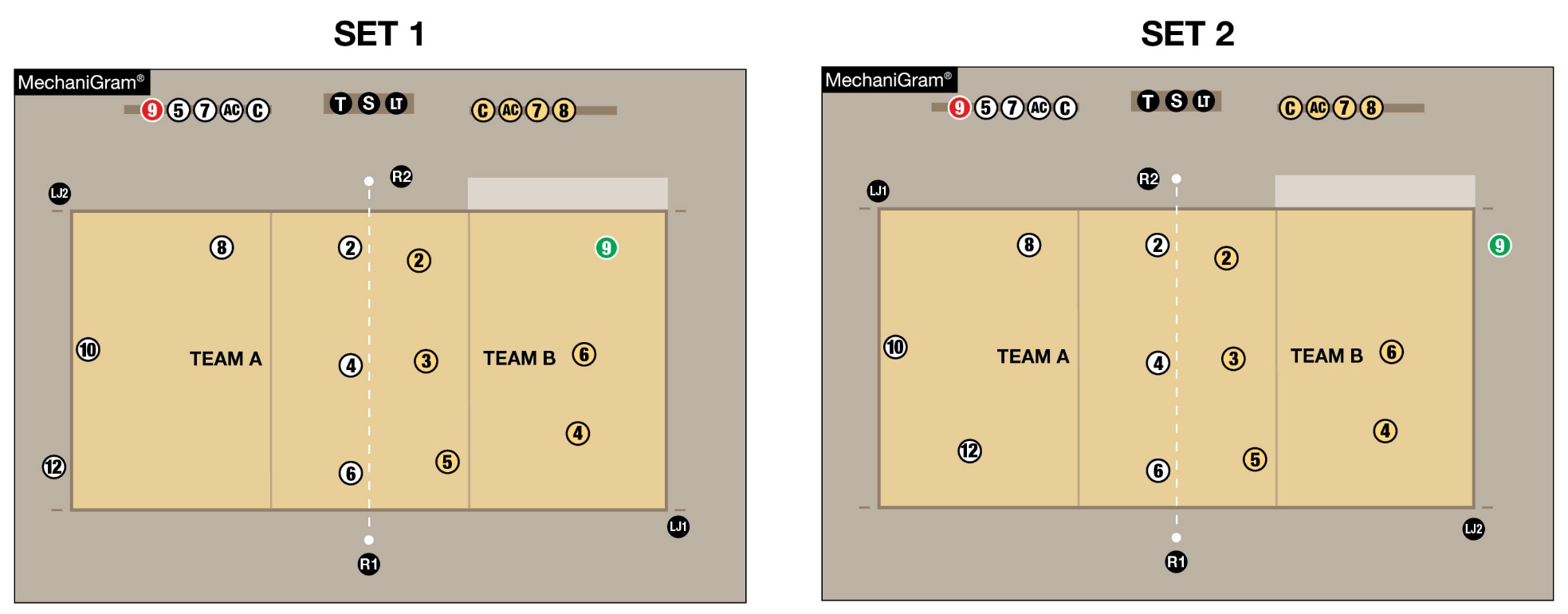 Line judges will switch sides of the court between sets when, by state association adoption, teams remain on the same benches throughout the match.
www.nfhs.org
[Speaker Notes: Line judges will switch sides of the court between sets when, by state association adoption, teams remain on the same benches throughout the match.

Rationale: Aligns with the original intent of the rule allowing line judges to alternate between each set to promote fair officiating.]
injury11-4-1b
Teams may substitute during an injury time-out for the libero replacement if the libero is injured or ill.
In the PlayPic, the libero in yellow is injured and cannot continue.
The libero replacement, No. 8, must enter as the replacement.
Next, the head coach may request a substitution (No. 7 for No. 8).
Teams no longer must wait until the next completed rally to make the substitution. 
No other substitutions may take place at this time as play resumes with a replay.
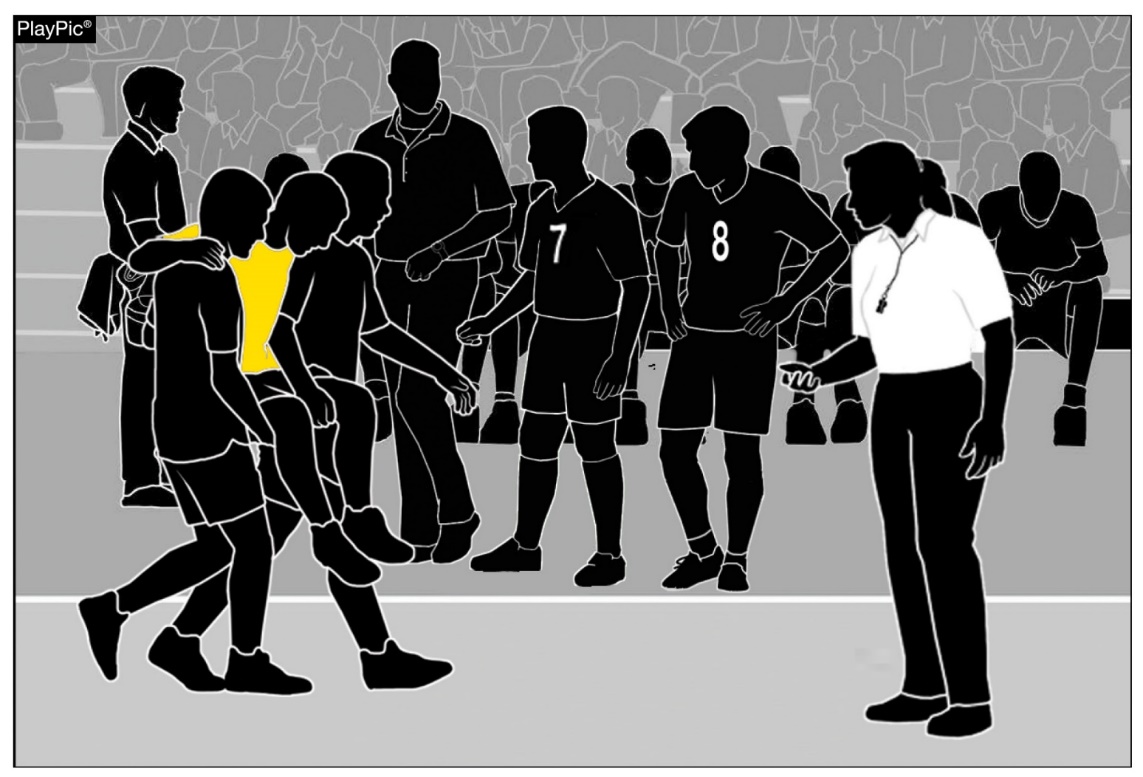 www.nfhs.org
[Speaker Notes: Teams may substitute during an injury time-out for the libero replacement if the libero is injured or ill.
In the PlayPic, the libero in yellow is injured and cannot continue.
The libero replacement, No. 8, must enter as the replacement.
Next, the head coach may request a substitution (No. 7 for No. 8).
Teams no longer must wait until the next completed rally to make the substitution. 
No other substitutions may take place at this time as play resumes with a replay.

Rationale: Allows teams to substitute a player immediately for the replacement player who may be playing out of position due to the injury to the libero.]
Editorial Changes
2024-25 NFHS Volleyball
Suggested prematch protocols
Suggested Prematch Protocols:
The competition court should be set up and available at least one hour before the first scheduled match.
A timed warm-up period for each team should be predetermined. The timed warm-up period will vary depending on facility and format of matches. 
During shared warm-up, players may not intentionally or cause balls to intentionally enter the opponent’s court.
When one team has exclusive use of the court, the other team should be at its bench or off the playable area. Teams can utilize an auxiliary gym or the area behind the team bench if adequate space is available.
Announcements – teams on their endlines for player introductions, national anthem, shaking hands, etc.
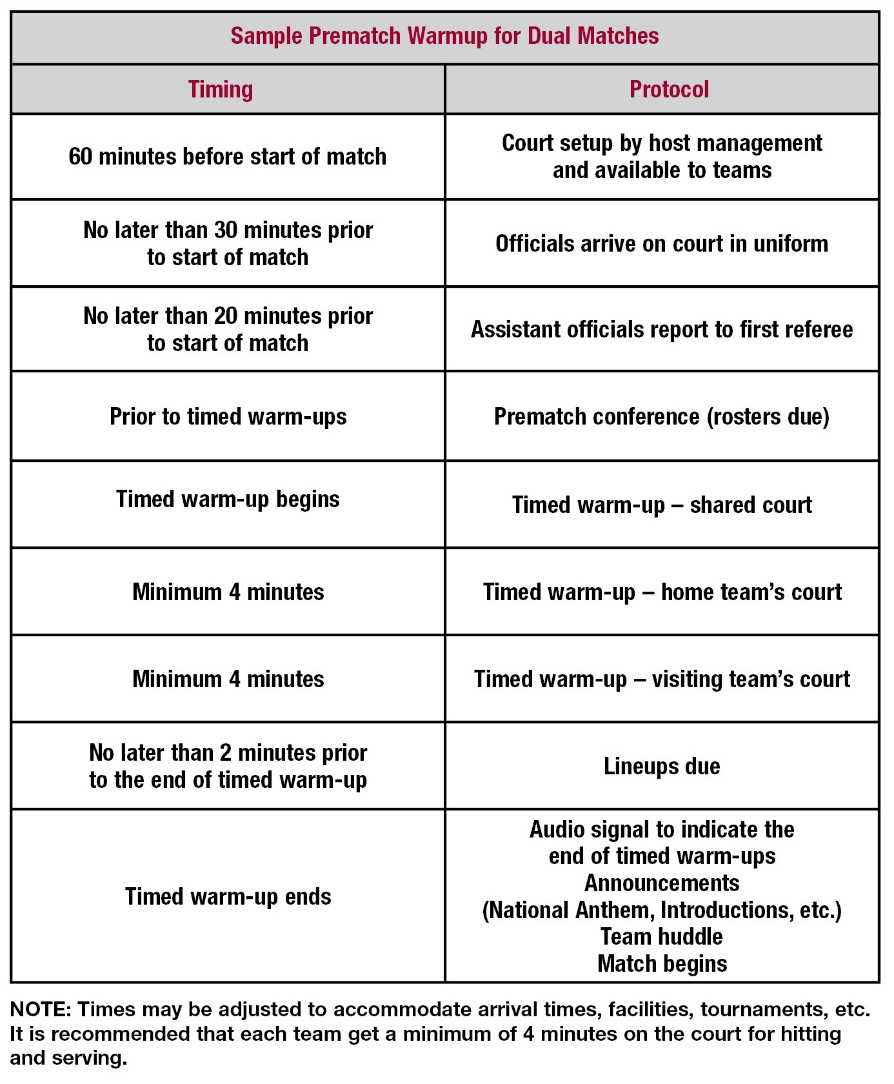 www.nfhs.org
[Speaker Notes: The NFHS rules governing prematch procedures can be found in Rule 1-6. It is recommended that state associations adopt prematch protocols including warm-up procedures similar to the examples provided.

Suggested Prematch Protocols:
The competition court should be set up and available at least one hour before the first scheduled match.
A timed warm-up period for each team should be predetermined. The timed warm-up period will vary depending on facility and format of matches. 
During shared warm-up, players may not intentionally or cause balls to intentionally enter the opponent’s court.
When one team has exclusive use of the court the other team should be at its bench or off the playable area. Teams can utilize an auxiliary gym or the area behind the team bench if adequate space is available.
Announcements – teams on their endlines for player introductions, national anthem, shaking hands, etc.]
Player actions9-5-1a(2), 9-5-1a(4), 9-5-1b(4), 9-5-6b
The term “overhead” has been changed to “overhand” throughout Rule 9, Section 5 – Player Actions to align with other volleyball rules codes’ descriptions that focus on hand placement.
www.nfhs.org
[Speaker Notes: The term “overhead” has been changed to “overhand” throughout Rule 9, Section 5 – Player Actions to align with other volleyball rules codes’ descriptions that focus on hand placement.]
Instructions for Libero Tracker
It is no longer acceptable to cross off the libero or the replacement player’s number on the tracking sheet when there is a libero replacement. 
The libero tracker will only cross off the number of the replacement when a substitute enters the set.
This helps keep the tracking sheet legible and avoids confusion when trying to count the number of substitutions a team has used in a set.
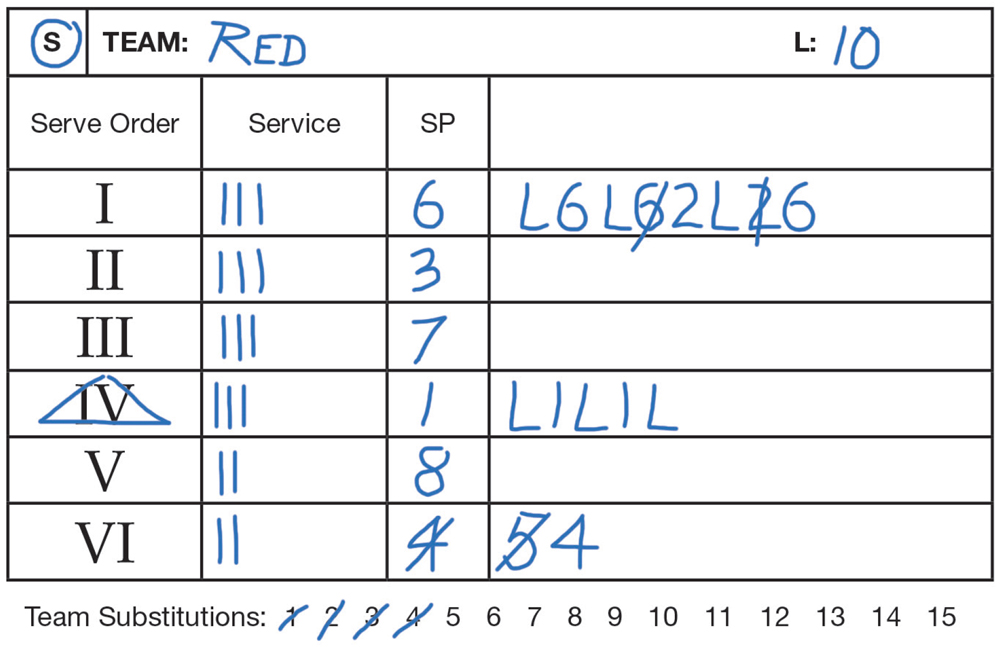 www.nfhs.org
[Speaker Notes: It is no longer acceptable to cross off the libero or the replacement player’s number on the tracking sheet when there is a libero replacement. 
The libero tracker will only cross off the number of the replacement when a substitute enters the set.
This helps keep the tracking sheet legible and avoids confusion when trying to count the number of substitutions a team has used in a set.]
Editorial Changes
a. A medical-alert shall be taped to the body and the alert may be visible.
b. Religious medals or other religious items shall be taped to the body and worn under the uniform. 

New 6. Mirror the second referee's signal for time-out and substitution. 
(Reorganized items 3-24)

No participant, team personnel, coach or contest official shall use any form of alcohol or tobacco, or be under the influence of (i.e., impaired by) a controlled or illicit substance(s), beginning with arrival at the competition site until departure following the completion of the match.
4-1-7a,b



5-4-3c(3 thru 24)


12 NOTES 1
www.nfhs.org
Other Changes
2024-25 NFHS Volleyball
Officials Manual – Introductions and national anthem protocol
At the end of the timed warm-up, the first referee and the LJ1 will walk across the court while the second referee and LJ2 will remain tableside for introductions and the national anthem.
www.nfhs.org
[Speaker Notes: At the end of the timed warm-up, the first referee and the LJ1 will walk across the court while the second referee and LJ2 will remain tableside for introductions and the national anthem.

Rationale: Allows the R2 and LJ2 to remain on their side of the court and avoid officials walking back and forth across the court before the match.]
Points of Emphasis
2024-25 NFHS volleyball
Ball Handling
The goal for players is to master ball control; for officials, it is a goal to maintain a consistent level of ball handling from set to set and from match to match.
Coaches play a role in the consistency equation with their methods of training, the expectations placed on their players, and the desired level of allowance by the officials.
The goal when officiating ball handling is to increase the continuation of play when judging second ball contacts that are directed to a teammate.
www.nfhs.org
[Speaker Notes: The goal for players is to master ball control; for officials, it is a goal to maintain a consistent level of ball handling from set to set and from match to match.
Coaches play a role in the consistency equation with their methods of training, the expectations placed on their players, and the desired level of allowance by the officials.
The goal when officiating ball handling is to increase the continuation of play when judging second ball contacts that are directed to a teammate.]
Ball handling
A player in good position must play the ball without discernible double contact.
Less severe judgment is applied to a contact by a player who makes a challenging or spectacular play while maintaining a legal play. 
Mishandled balls resulting in a blatant fault should still be called, regardless of the challenging or spectacular nature of the play.
Multiple contacts on a third ball must be whistled.
www.nfhs.org
[Speaker Notes: A player in good position must play the ball without discernible double contact.
Less severe judgment is applied to a contact by a player who makes a challenging or spectacular play while maintaining a legal play. 
Mishandled balls resulting in a blatant fault should still be called, regardless of the challenging or spectacular nature of the play.
Multiple contacts on a third ball must be whistled.]
Ball Handling
Prolonged Contact
The rule states that the ball is not allowed to come to rest or involve prolonged contact. 
The fact that the contact is an underhand action or done with an open hand is not an automatic call. 
Players can legally take a stab at the ball to keep the ball alive as they pursue an errant contact from their teammate. 
A whistle should accompany prolonged contact.
www.nfhs.org
[Speaker Notes: Prolonged Contact
The rule states that the ball is not allowed to come to rest or involve prolonged contact. 
The fact that the contact is an underhand action or done with an open hand is not an automatic call. 
Players can legally take a stab at the ball to keep the ball alive as they pursue an errant contact from their teammate. 
A whistle should accompany prolonged contact.]
Ball handling
Power Tip and Setter Dump
Players are utilizing the setter dump effectively, while attackers are tipping the ball deeper into their opponent’s court and tipping with more power.
Officials must determine where the ball contact was initiated in relation to the body and judge how long the player continued the action while in contact with the ball.
www.nfhs.org
[Speaker Notes: Power Tip and Setter Dump
Players are utilizing the setter dump effectively, while attackers are tipping the ball deeper into their opponent’s court and tipping with more power.
Officials must determine where the ball contact was initiated in relation to the body and judge how long the player continued the action while in contact with the ball.]
Scoring best practices
The scoring crew is an integral part of the officiating team. The scorer must:
Arrive no later than 20 minutes before match time.
Complete the match information in the scorebook/scoresheet or an electronic scoring device.
Accept the team rosters and lineups and record the lineups.
Secure each team’s lineup by placing them upside down on the table. 
Collaborate with the R2 to ensure each team’s lineup is correct on the R2’s lineup card and verify teams are in correct starting positions on the court prior to each set.
Establish a routine with the assistant scorer for handling substitutions and libero replacements.
Ensure readiness to the R2 after each substitution.
Use contrasting colors to indicate full rounds of service.
Notify the R2 if there are any scoring issues.
Communicate with the R2 during time-outs and between sets.
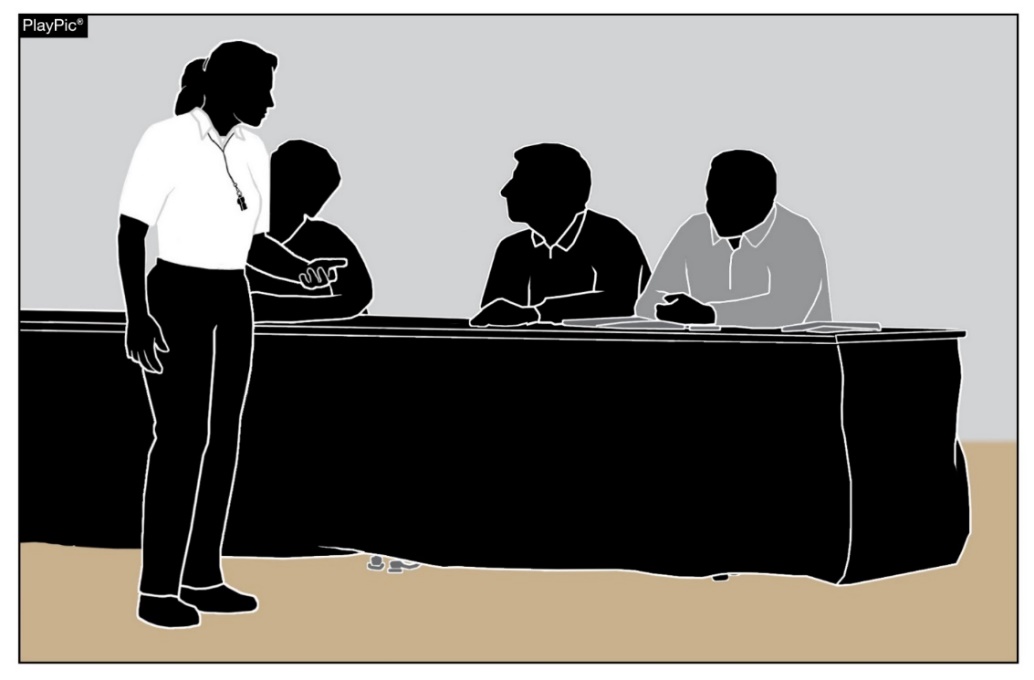 www.nfhs.org
[Speaker Notes: The scoring crew is an integral part of the officiating team. The scorer must:
Arrive no later than 20 minutes before match time.
Complete the match information in the scorebook/scoresheet or an electronic scoring device.
Accept the team rosters and lineups and record the lineups.
Secure each team’s lineup by placing them upside down on the table. 
Collaborate with the R2 to ensure each team’s lineup is correct on the R2’s lineup card and verify teams are in correct starting positions on the court prior to each set.
Establish a routine with the assistant scorer for handling substitutions and libero replacements.
Ensure readiness to the R2 after each substitution.
Use contrasting colors to indicate full rounds of service.
Notify the R2 if there are any scoring issues.
Communicate with the R2 during time-outs and between sets.]
Host management best practices
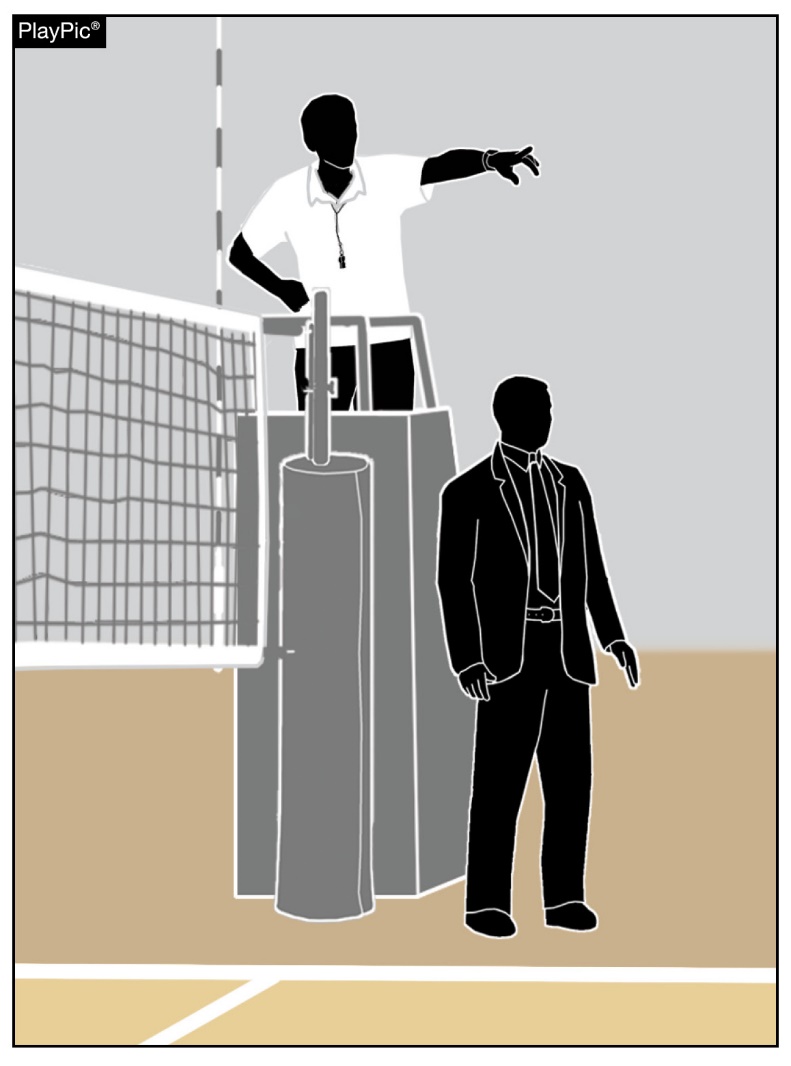 The designated administrator on site should introduce themselves to the officials upon arrival at the facility and show them to their locker rooms. Officials and coaches should be able to quickly identify host management should any issues arise. Host management should:
Ensure the facility is set up properly one hour before the match.
Ensure the net system is at the correct height and is padded.
Ensure the referee stand is secure and padded.
Assist in ensuring teams from both sides do not encircle the entire court.
Be available throughout the match.
Post signage for home/visitor and/or student section. Allow fans to stand, but not on the playing surface.
Ensure that any unsporting conduct by spectators is not tolerated. It needs to be immediately addressed.
Collaborate with officials to suspend play for fan issues, if necessary.
www.nfhs.org
[Speaker Notes: The designated administrator on site should introduce themselves to the officials upon arrival at the facility and show them to their locker rooms. Officials and coaches should be able to quickly identify host management should any issues arise. Host management should:
Ensure the facility is set up properly one hour before the match.
Ensure the net system is at the correct height and is padded.
Ensure the referee stand is secure and padded.
Assist in ensuring teams from both sides do not encircle the entire court.
Be available throughout the match.
Post signage for home/visitor and/or student section. Allow fans to stand, but not on the playing surface.
Ensure that any unsporting conduct by spectators is not tolerated. It needs to be immediately addressed.
Collaborate with officials to suspend play for fan issues, if necessary.]
NFHS Authentication Mark Update
NFHS Authenticating Mark update
Specifications
Do not use the NFHS Authenticating Mark without prior written approval from the NFHS.
This mark is for use of licensees only.

Minimum size
Inflatable Balls - 2 ½" (Basketball, Football, Soccer, Volleyball, and Water Polo)
Non-Inflatable Balls - 1 ¼" (Baseball, Field Hockey, Ice Hockey Puck, Lacrosse, and Softball)
On a ball or puck, the NFHS logo may be smaller than manufacturer’s logo, but should be placed in proximity to the manufacturer’s name for easy identification. Allow enough space around the logo so it can be easily recognized as distinct and separate.
Reproduce the logo only from the vector artwork provided here or on Direct Licensing Hub. Do not copy, scan art electronically or use as a template to redraw the symbol.

Note: If sizing or specifications do not work well in your particular design situation, contactK12 Licensing.
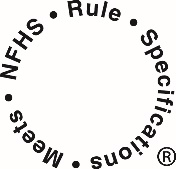 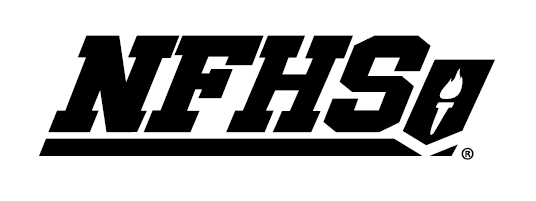 Current Logos
New Logo
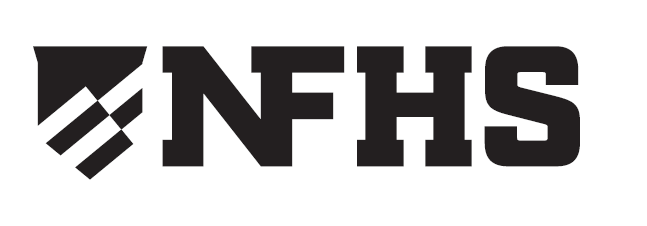 www.nfhs.org
[Speaker Notes: Current and New Logos are both permissible for competition.]
NFHS Authenticating Mark update
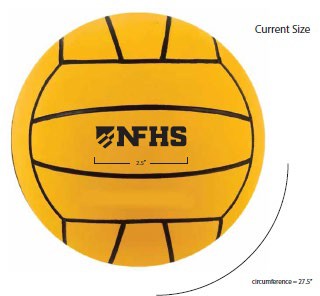 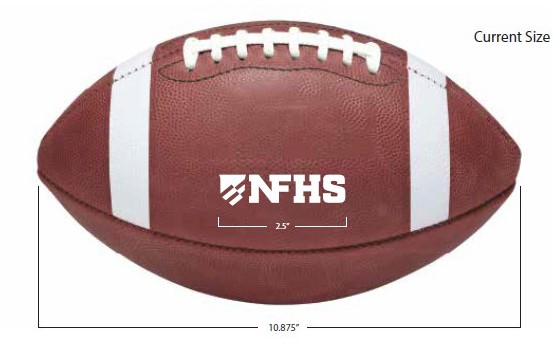 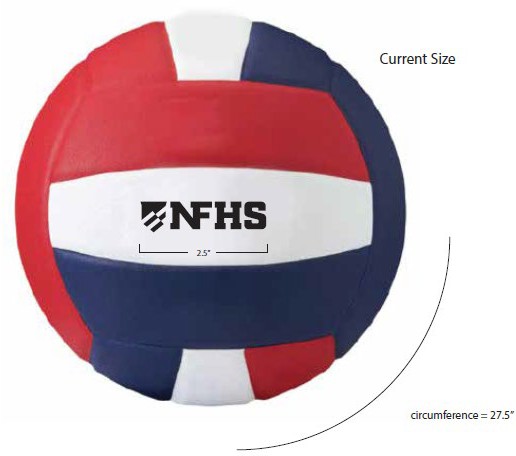 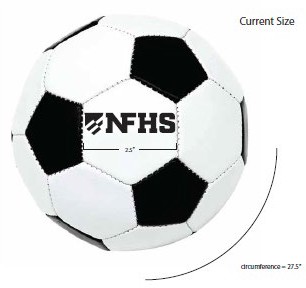 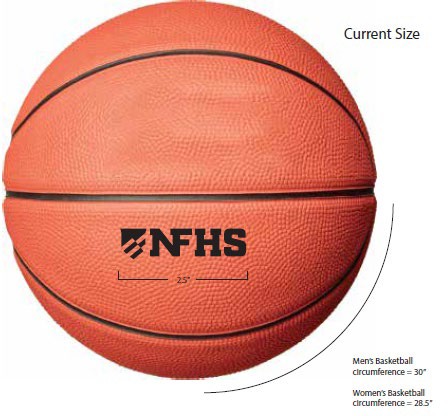 A current list of NFHS authenticated products can be found at www.nfhs.org, Resources, Authenticating Mark.
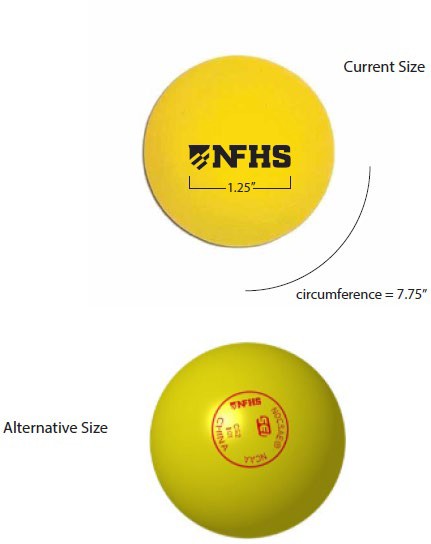 www.nfhs.org
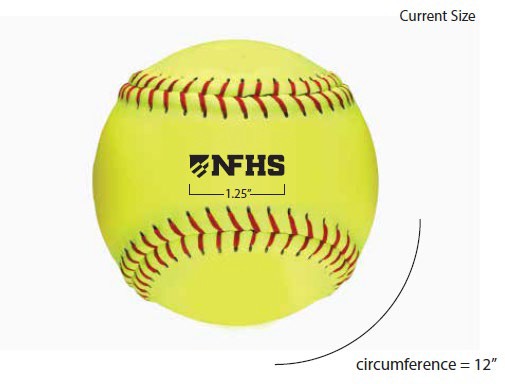 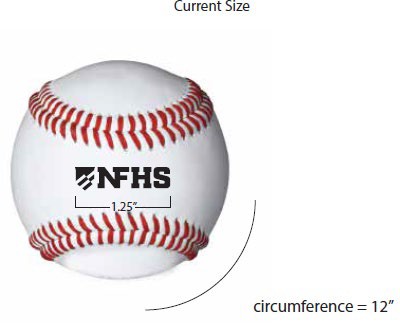 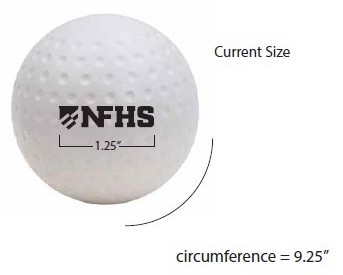 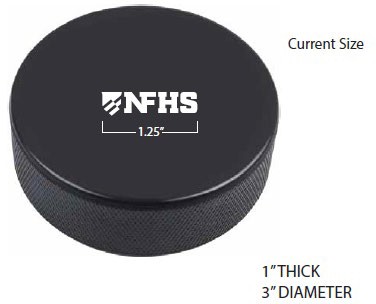 [Speaker Notes: A current list of NFHS authenticated products can be found at www.nfhs.org, Resources, Authenticating Mark.]
Volleyball
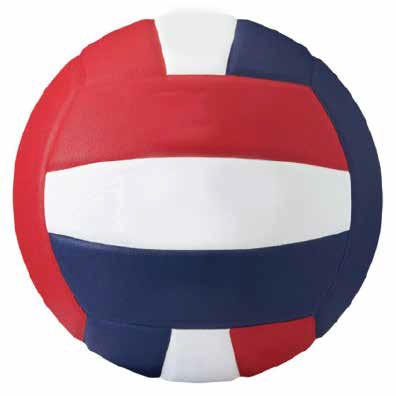 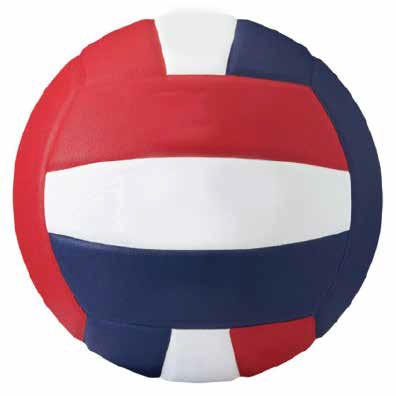 Old Size
Current Size
OR
1.25”
2.5”
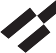 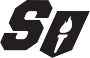 circumference = 26”
circumference = 27.5”
www.nfhs.org
[Speaker Notes: Both marks are compliant for competition. 

Manufacturers must begin using the new NFHS Authenticating Mark with all new products.]
NFHS OFFICIALS Education
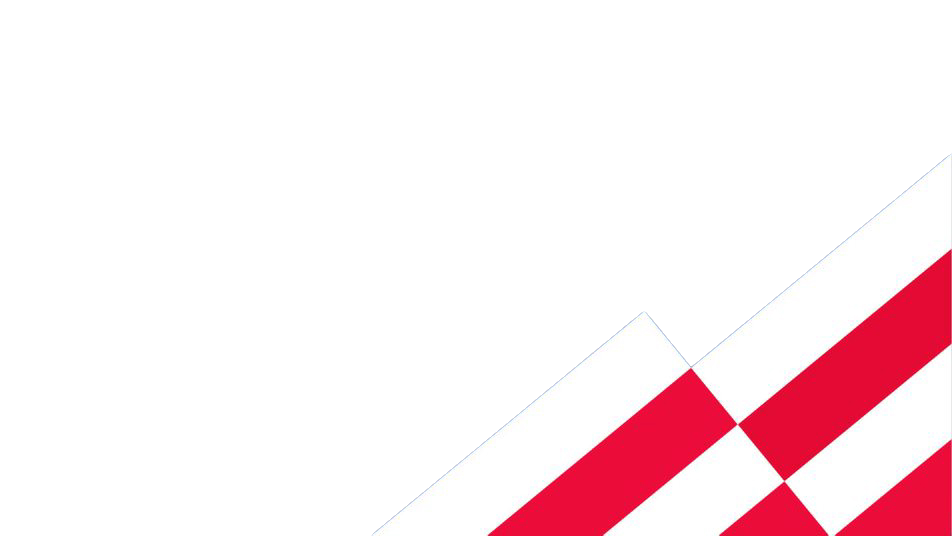 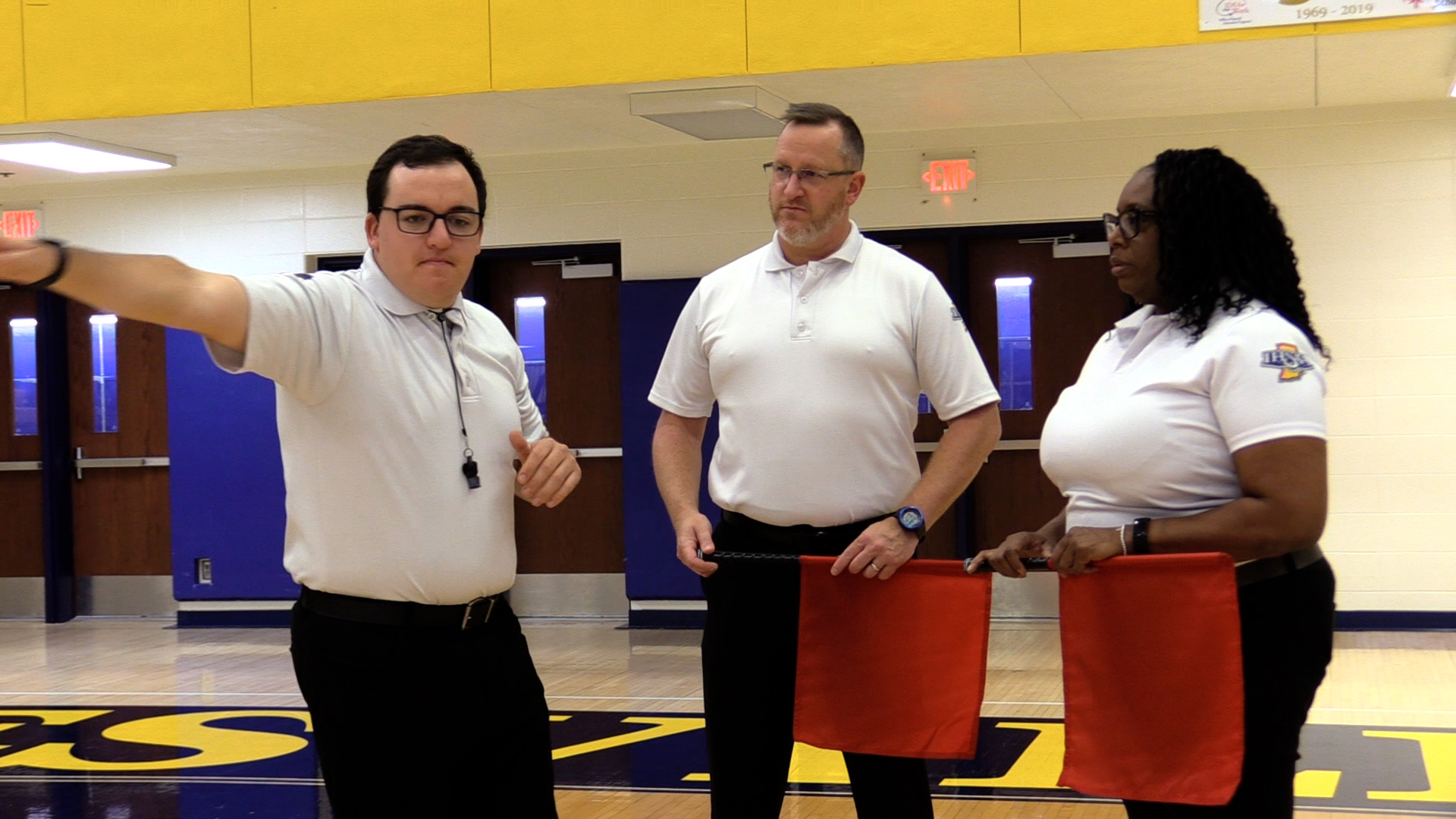 LINE JUDGE TRAINING
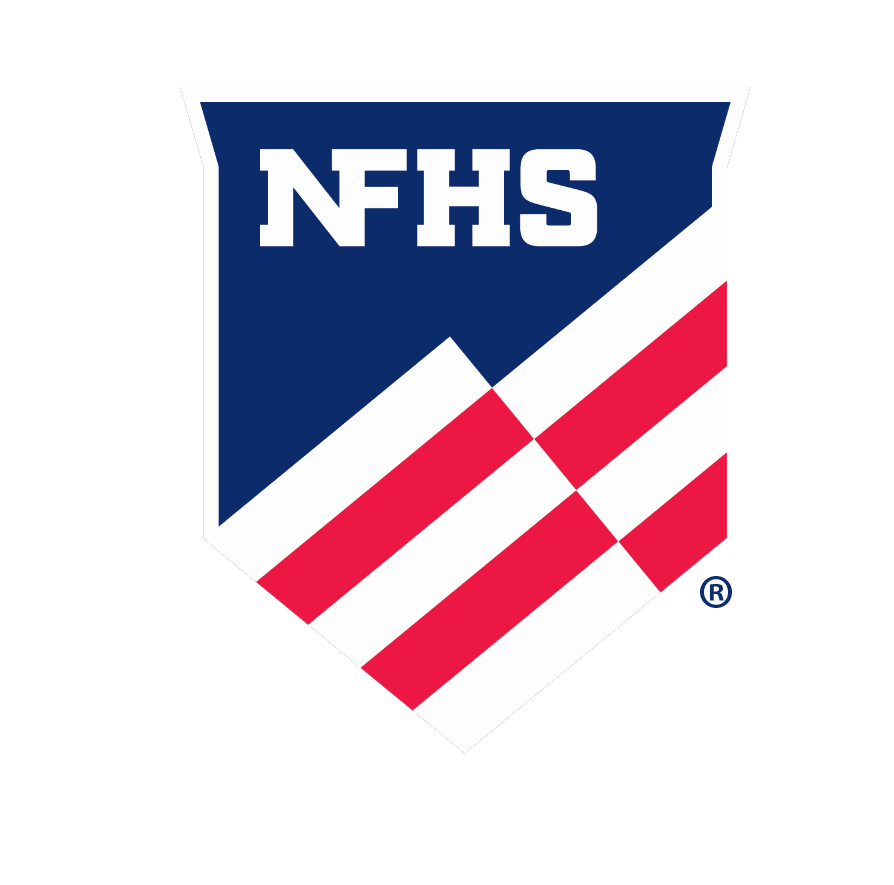 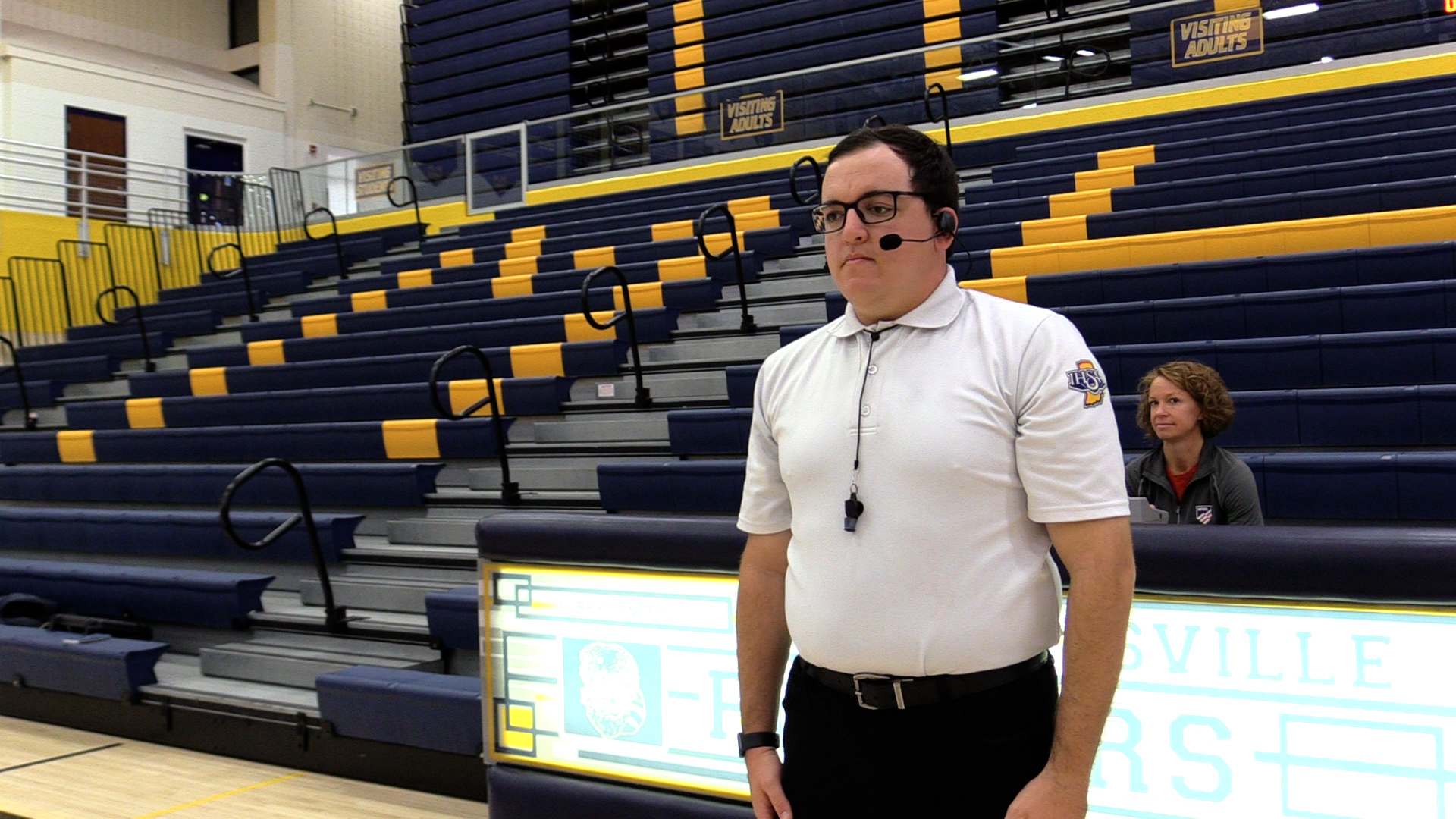 Electronic headset TRAINING
NEW OFFICIATING VIDEOS!
The NFHS will be releasing two new officials’ training videos for the 2024 season:

Basic Signals and Fundamentals of Line Judging

Recommended Best Practices for the Use of Electronic Headsets
[Speaker Notes: The NFHS will be releasing two new officials’ training videos for the 2024 season:

Basic Signals and Fundamentals of Line Judging

Recommended Best Practices for the Use of Electronic Headsets]
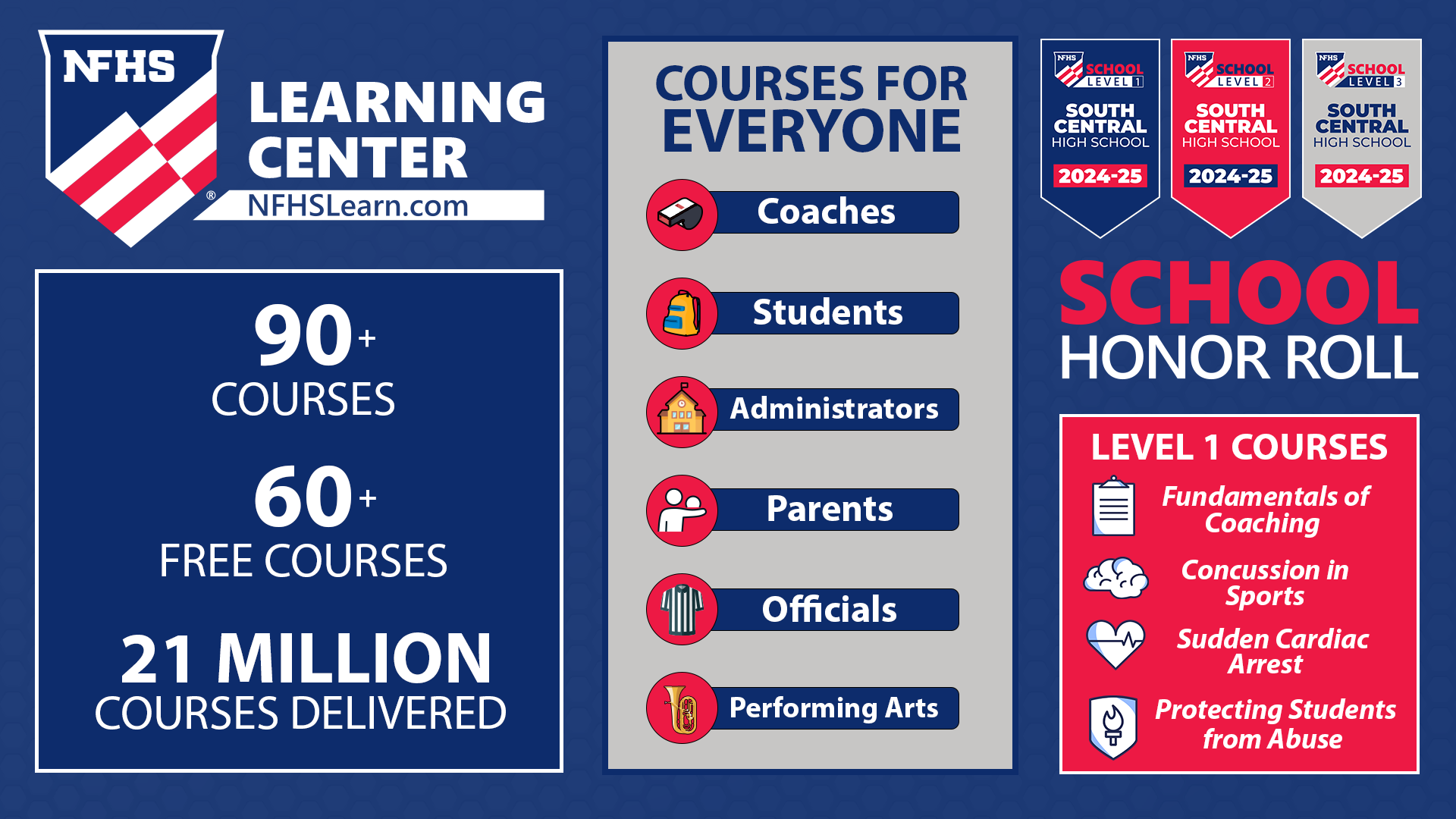 www.nfhs.org
[Speaker Notes: The NFHS Learning Center is the home to more than 90 online professional development courses for everyone within the interscholastic community - coaches, students, officials, parents, administrators, and individuals within performing arts programs. More than 60 courses are available for free.

The NFHS is an Accredited Institution and has delivered more than 15 million courses on its NFHS Learning Center platform since its inception in 2007. In receiving national accreditation by Cognia, the NFHS has upheld itself to rigorous standards that focus on productive learning environments, equitable resource allocation that meet the needs of learners, and effective leadership. 

The NFHS Learning Center features its flagship coaching course, “Fundamentals of Coaching,” as well as several health and safety courses that have been completed by millions of individuals, such as “Concussion in Sports,” “Heat Illness Prevention,” “Sudden Cardiac Arrest” and “Protecting Students from Abuse.” The NFHS Learning Center offers several national credentials that can be earned by individuals who complete specific NFHS courses. Through the School Honor Roll Program, schools can earn a physical banner to hang in their school.
 
To learn more and start your professional development journey, please visit the NFHS Learning Center at NFHSLearn.com.]
Thank You
National Federation of State High School AssociationsPO Box 690 | Indianapolis, IN 46206Phone: 317-972-6900www.nfhs.org | www.nfhslearn.com | www.nfhsnetwork.com
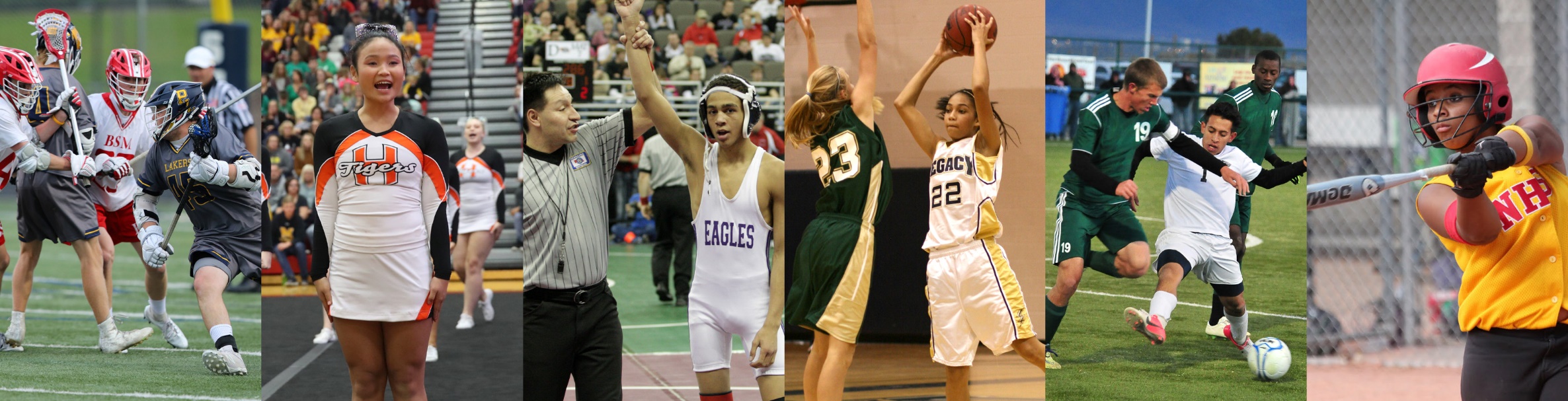 www.nfhs.org